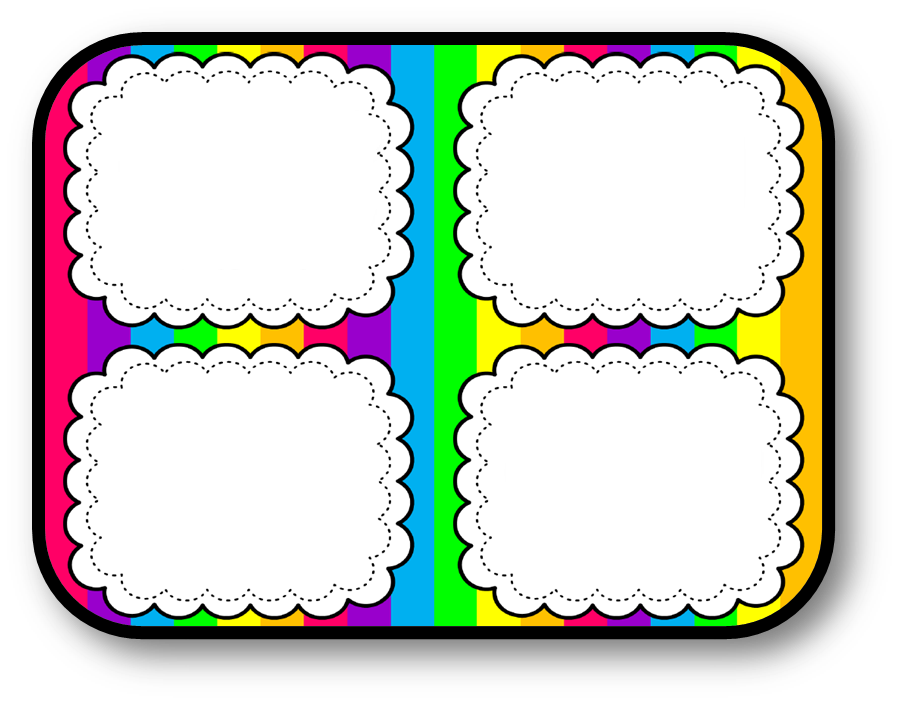 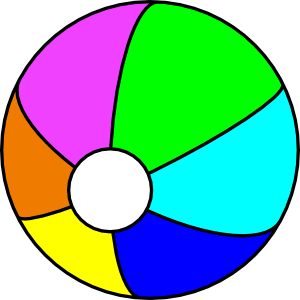 μπάλα
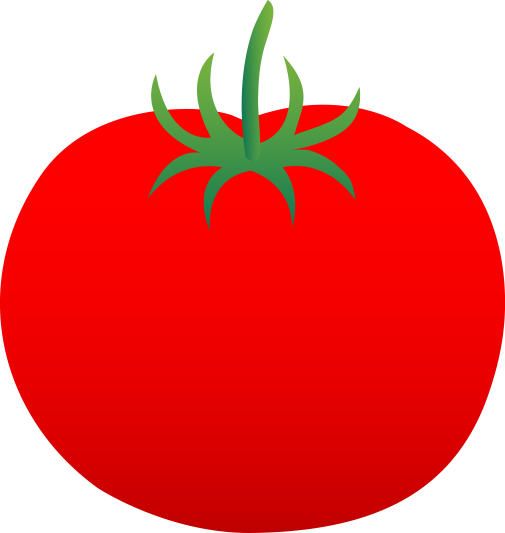 ντομάτα
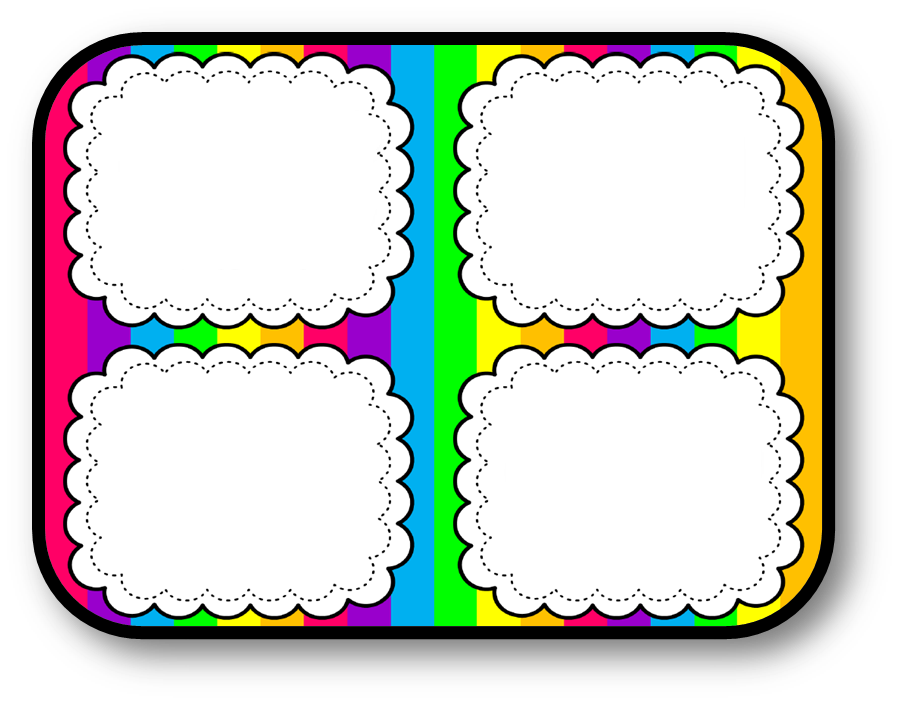 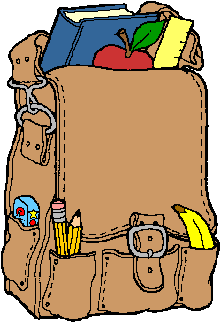 τσάντα
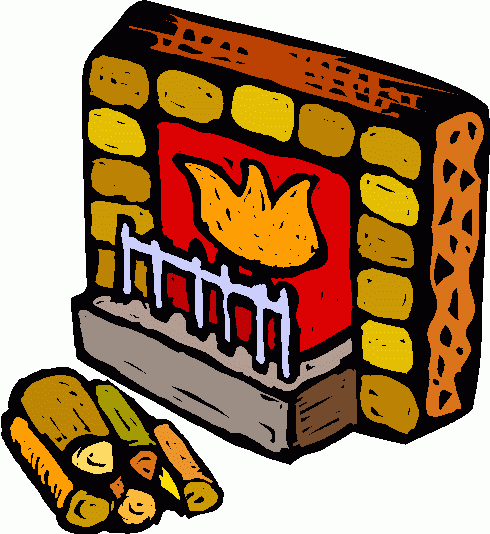 τζάκι
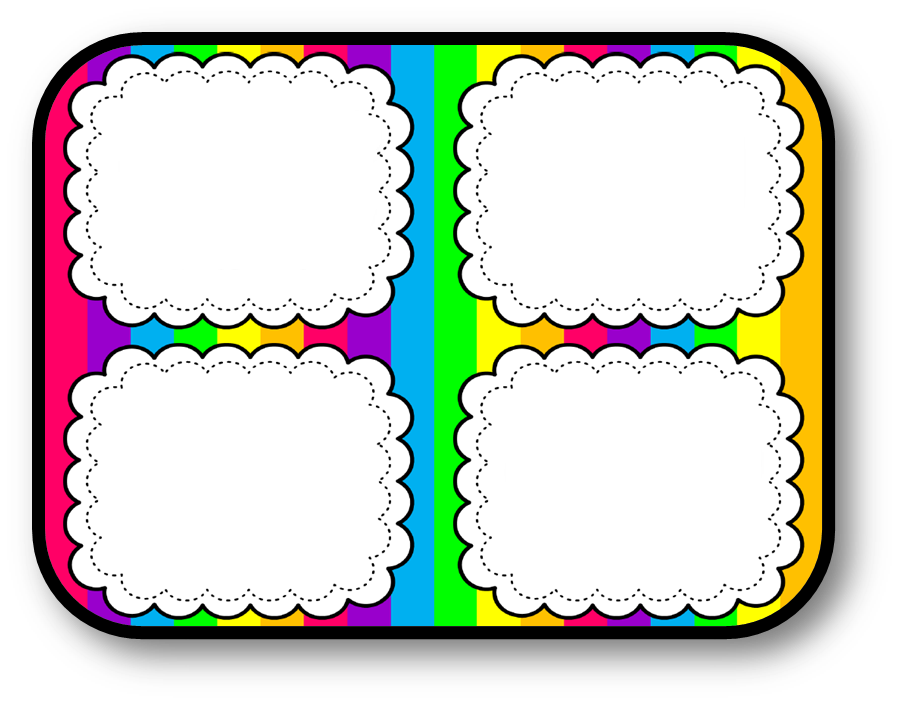 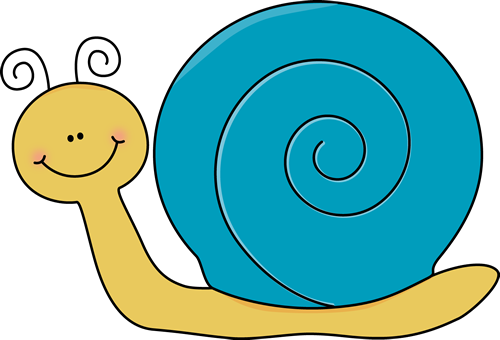 σαλιγκάρι
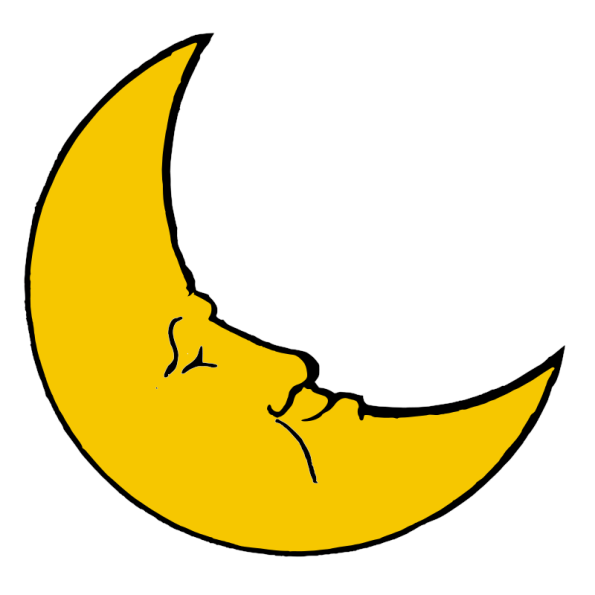 φεγγάρι